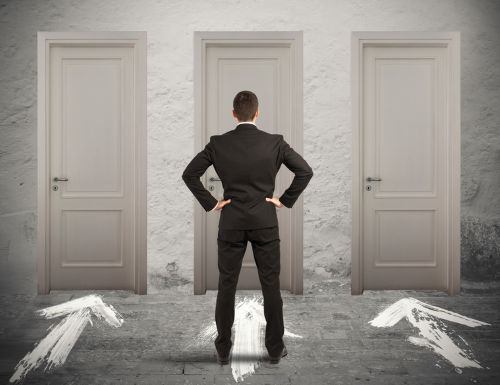 ¿CÓMO TOMAN DECISIONES LAS PERSONAS?
Electivo Historia 3° y 4° Medio
Profesor Abraham López
OA 01 y 02
Clase N° 13
Esta foto de Autor desconocido está bajo licencia CC BY-SA
La actividad busca que los estudiantes comprendan cómo se toman decisiones a partir de un enfoque económico considerando incentivos, escasez, beneficios y costos marginales y sociales, y la economía del comportamiento. Mediante una simulación, se explica cómo cambia el valor marginal de la utilidad que reporta a un consumidor la última unidad del bien consumida. Posteriormente se profundiza en la decisión de cuántas unidades es óptimo comprar y se profundiza en cómo los individuos responden a incentivos
PROPÓSITO
Explicar la forma en que los distintos agentes económicos se relacionan y la importancia del concepto de beneficio en las decisiones de estos.
OBJETIVO
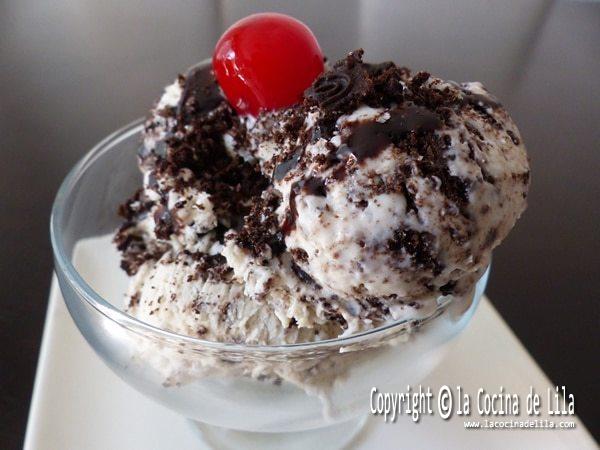 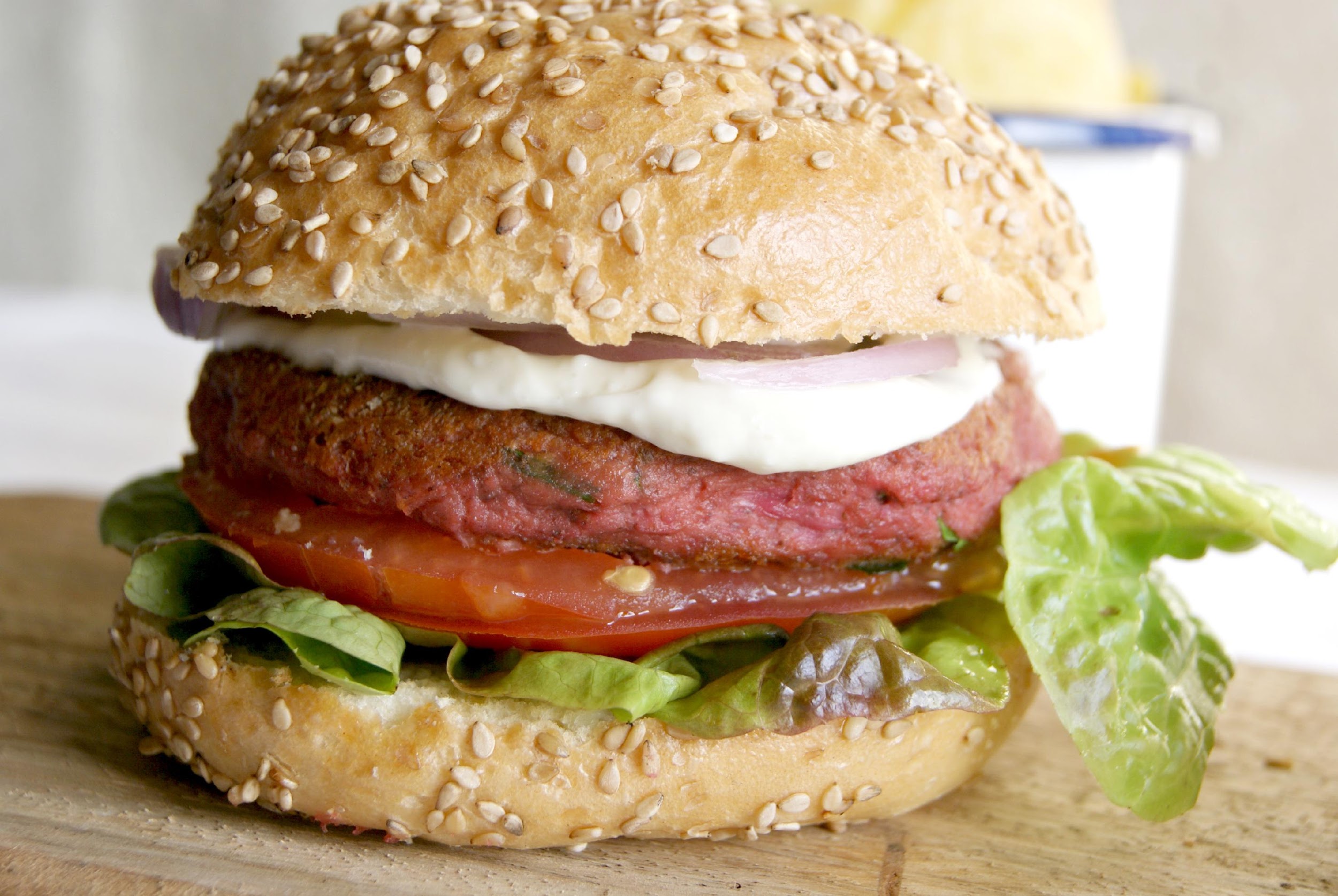 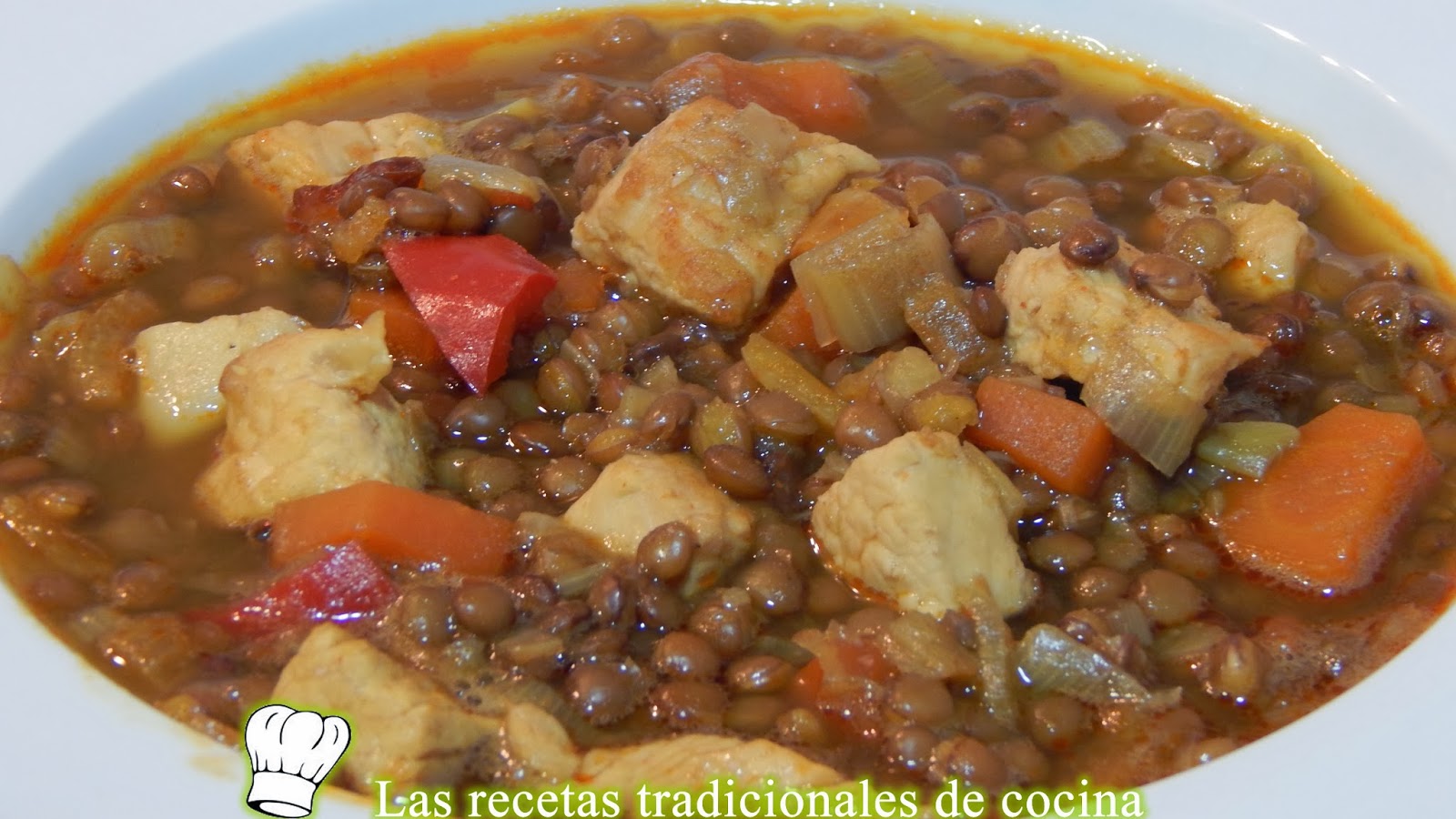 ESCOGE EL PLATO QUE MÁS TE GUSTE DE LOS 3 PROPUESTOS Y COMPLETA EL CUADRO CON EL NIVEL DE SATISFACCIÓN QUE TE GENERARÁ (DE 1 A 10) SEGÚN LA CANTIDAD DE PORCIONES CONSUMIDAS UNA SOLA VEZ
¿Qué ocurre con la satisfacción que reporta cada porción adicional a medida que aumenta la cantidad que consume?
SATISFACCIÓN, CONTEXTO Y DECISIONES
¿Qué relación establecen entre la toma de decisiones y la satisfacción?
¿Sería la misma satisfacción si llevan una semana sin comer?
¿Sería la misma satisfacción si el plato esta bien o mal preparado?
Las decisiones están mediadas por expectativas de satisfacción.

Estas expectativas son afectadas por el contexto en el que se encuentra el individuo.
¿Por qué podría cambiar la percepción de la satisfacción?
EL CONCEPTO DE BENEFICIO
El beneficio en economía es la cantidad monetaria resultante de la diferencia entre ingresos y costes de una inversión, negocio o cualquier otra actividad económica.

Cuando hablamos de beneficio estamos hablando de una magnitud económica. Una cantidad de dinero. Cantidad de dinero que se obtiene de hacer la siguiente operación:


Beneficio = Ingresos – Costes

Partiendo de esta base, debemos saber que una inversión tiene unos costes en recursos. Recursos que pueden ser de tiempo, trabajo o capital. La razón por la que asumimos determinados costes es por la esperanza de obtener unos ingresos monetarios iguales o mayores a los recursos empleados.

¿Es siempre cuantificable el beneficio?
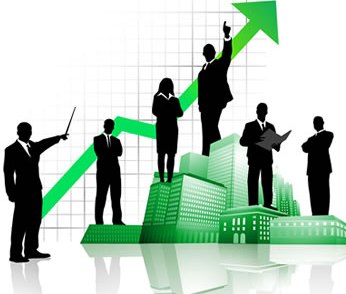 Esta foto de Autor desconocido está bajo licencia CC BY-SA-NC
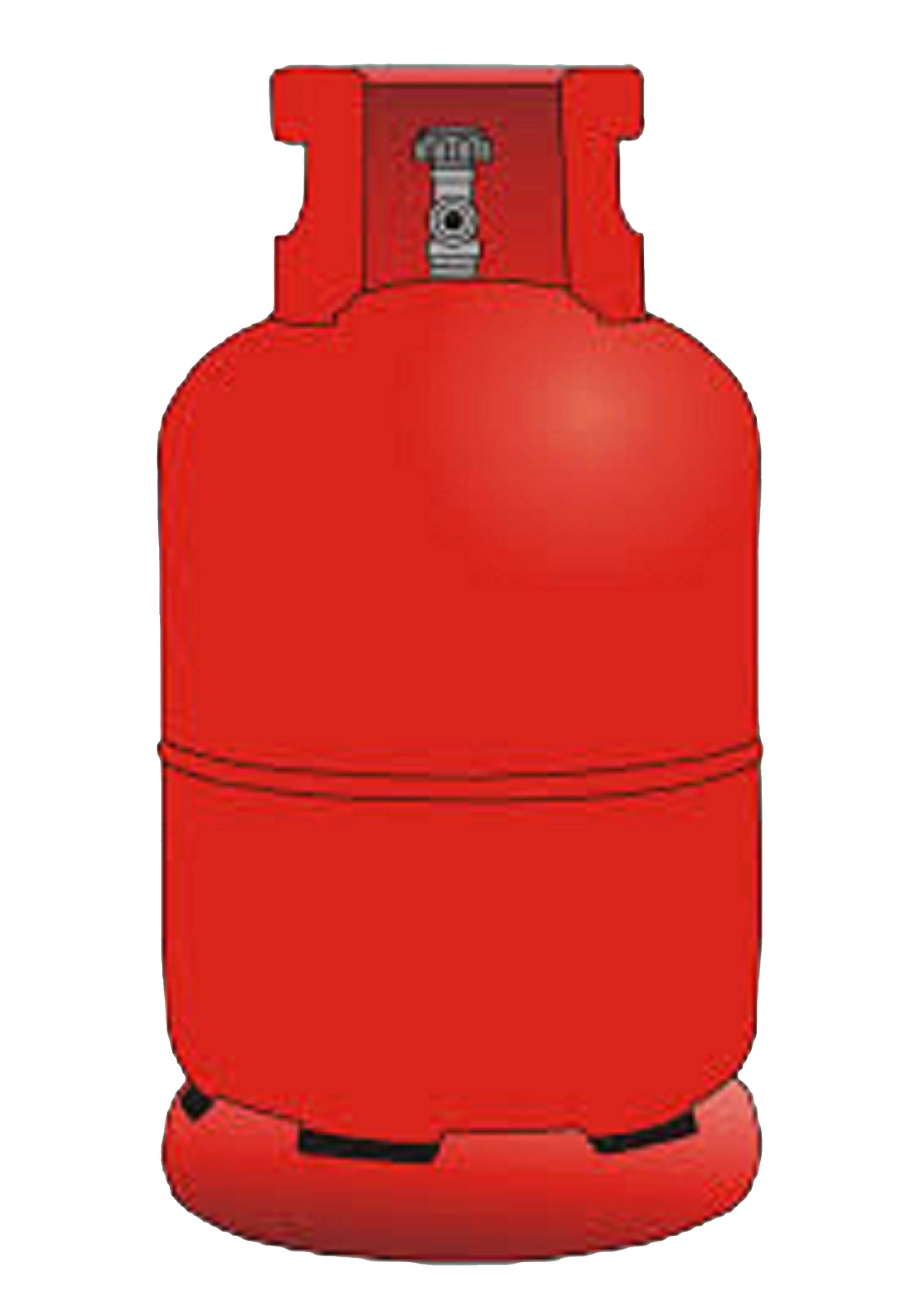 EL COSTE MARGINAL
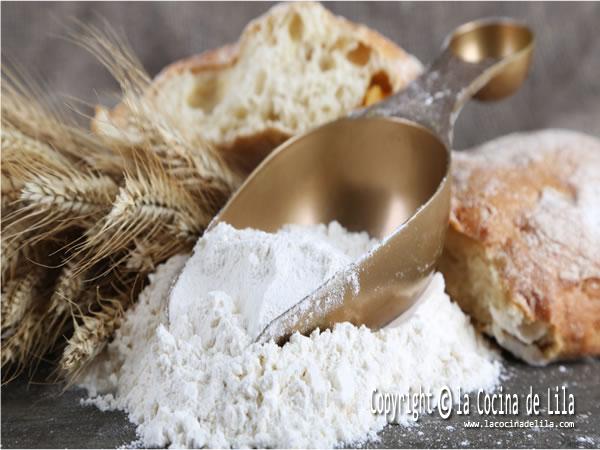 El coste marginal se define como la variación en el coste total, ante el aumento de una unidad en la cantidad producida. Dicho en otras palabras, es el coste de producir una unidad adicional.
El coste marginal es un concepto fundamental en la teoría microeconómica y se utiliza para determinar la cantidad de producción de las empresas y los precios de los productos. 
Por ejemplo, si la producción de vehículos adicionales requiere, por ejemplo, la construcción de una nueva fábrica, el coste marginal de esos vehículos adicionales incluye el coste de la nueva fábrica.
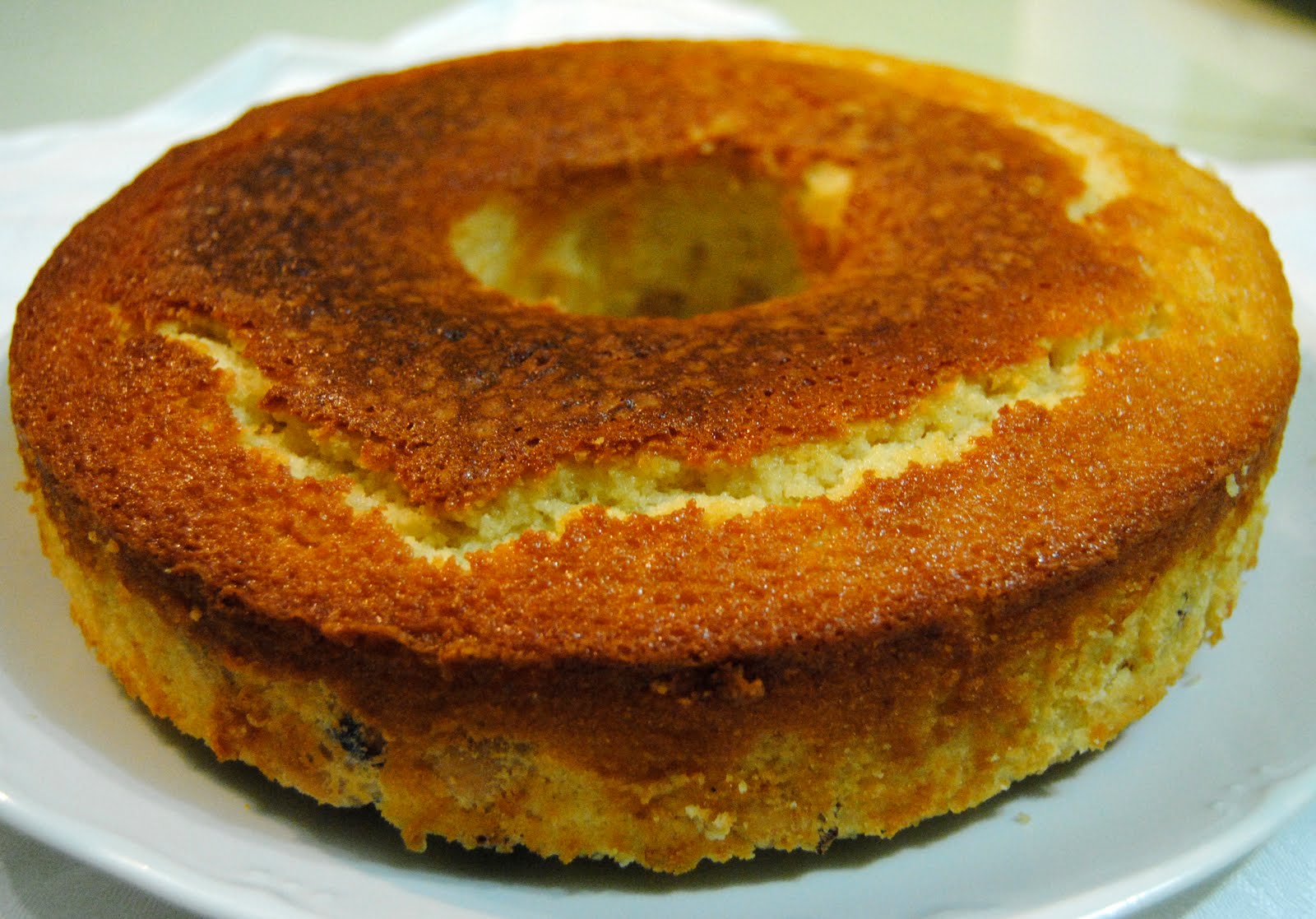 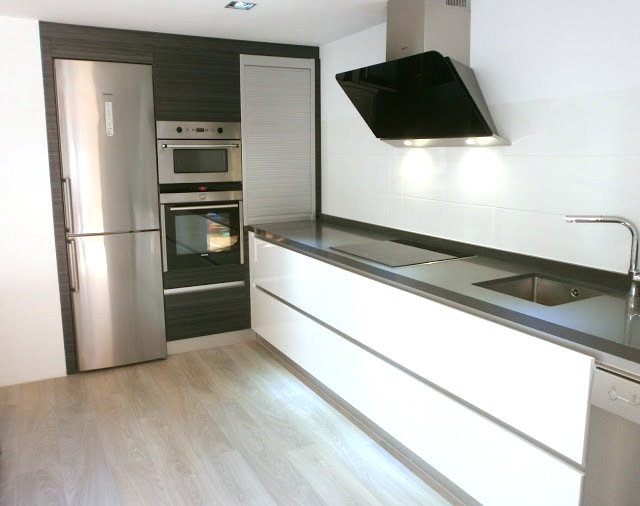 Esta foto de Autor desconocido está bajo licencia CC BY-SA-NC
Esta foto de Autor desconocido está bajo licencia CC BY-NC
Esta foto de Autor desconocido está bajo licencia CC BY-NC-ND
Esta foto de Autor desconocido está bajo licencia CC BY
A CONTINUACIÓN
Trabajaremos las características y relaciones de los agentes económicos. Para esto, debes revisar los recursos disponible en el material de clase N°13.